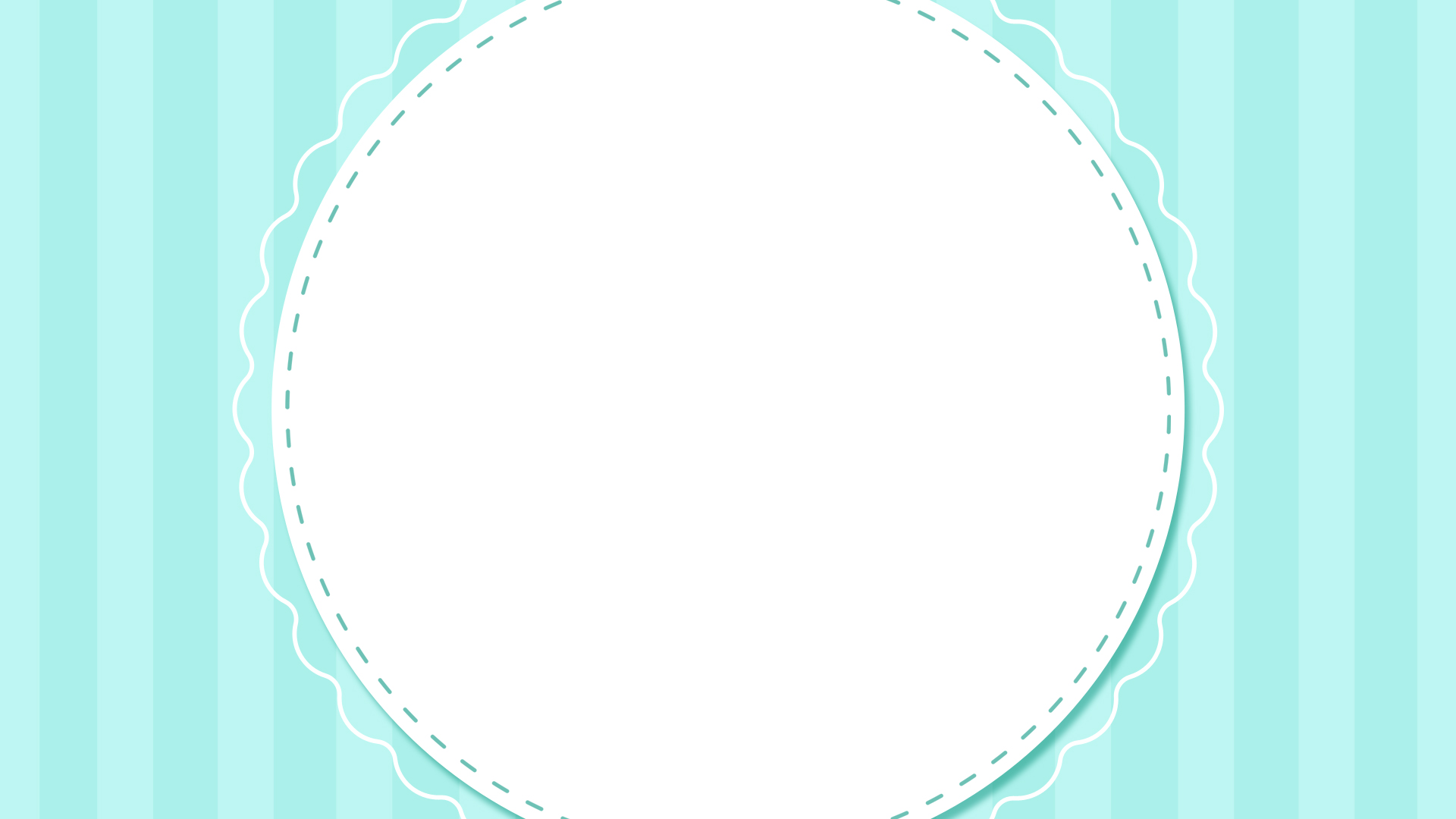 Bài 5
Cây liễu dẻo dai
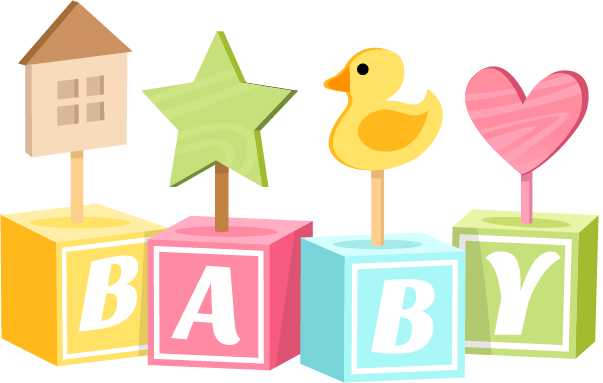 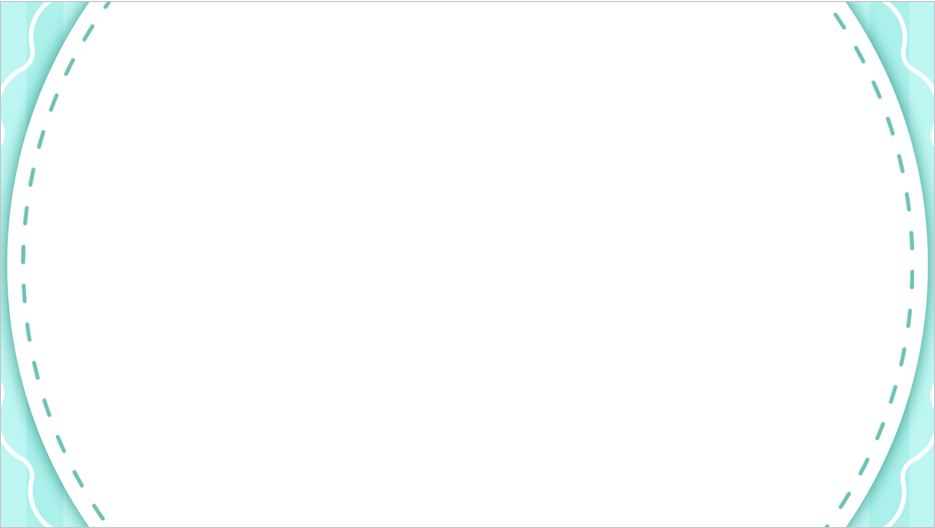 Chọn từ ngữ để hoàn thiện câu và viết câu vào vở
5
dẻo dai
lắc lư
xanh tốt
dễ gãy
mềm mại
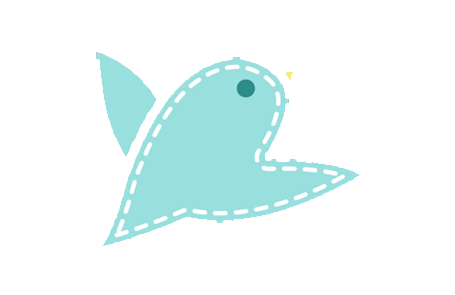 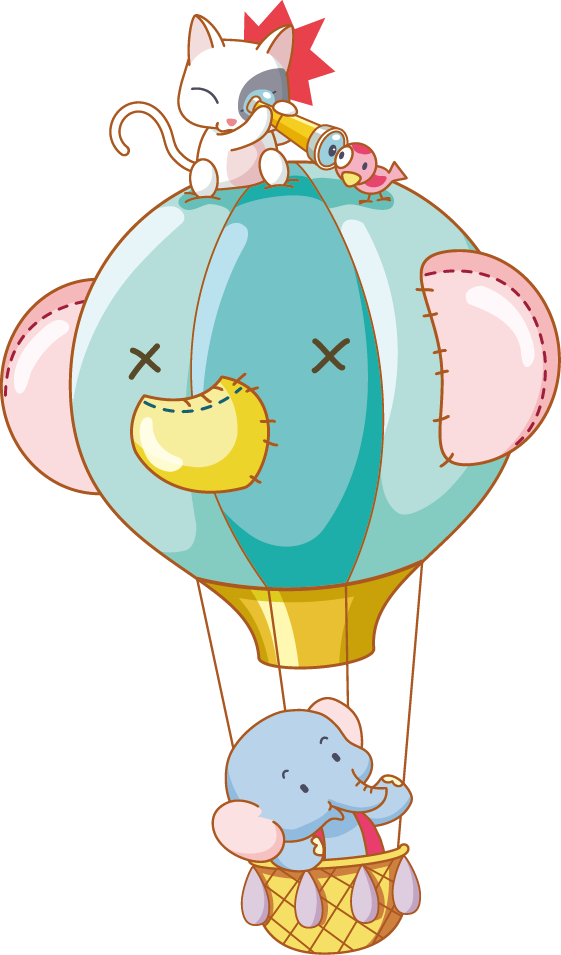 a. Cành liễu rủ lá trông         (…)          như một mái tóc.
b. Tập thể dục hằng ngày giúp cho cơ thể (…)
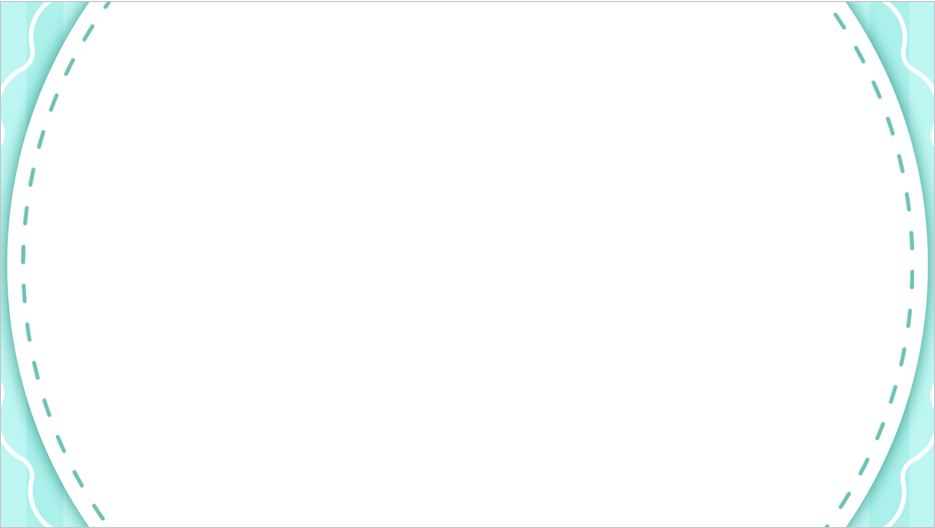 6
Quan sát tranh và dùng từ ngữ trong khung để nói theo tranh
học sinh 	cây xanh	 mát	 	nắng
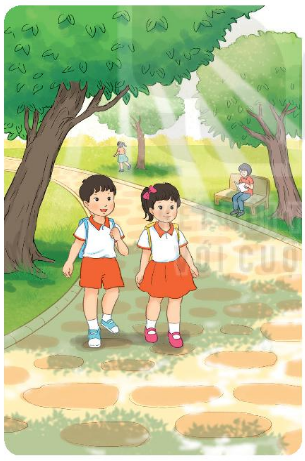 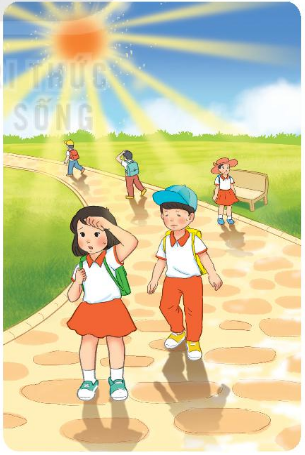 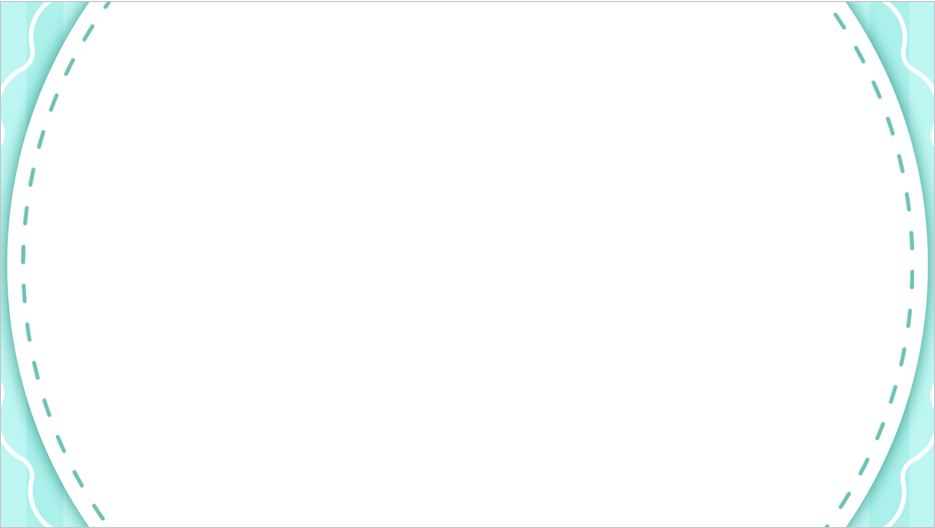 7
Nghe viết
Thân cây liễu không to nhưng dẻo dai. Cành liễu mềm mại, có thể chuyển động theo chiều gió. Vì vậy, cây không dễ bị gãy.
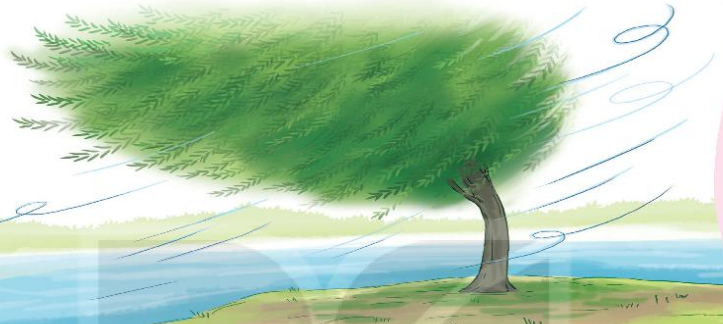 Những chữ nào viết hoa? Vì sao?
Em hãy tìm từ dễ viết lẫn trong bài.
Khi viết chữ đầu dòng, ta lưu ý gì?
Đoạn trên có mấy câu?
Kết thúc câu có dấu gì?
Nghe viết
7
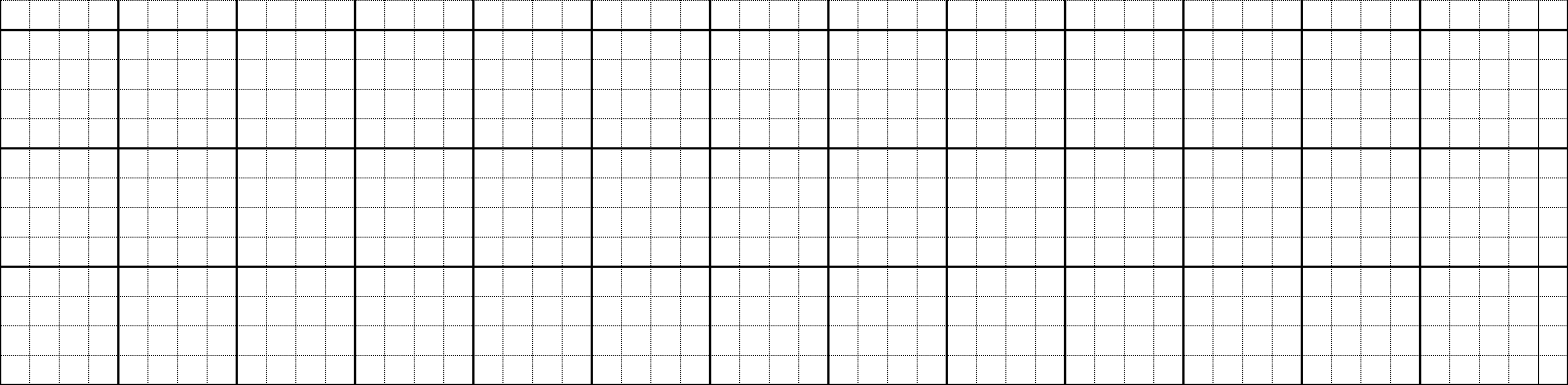 cây liễu
không to
nhưng dẻo dai.
Thân
có thể
mền mại,
chuyển động
Cành liễu
dễ bị gãy.
Vì vậy,
cây không
theo chiều gió.
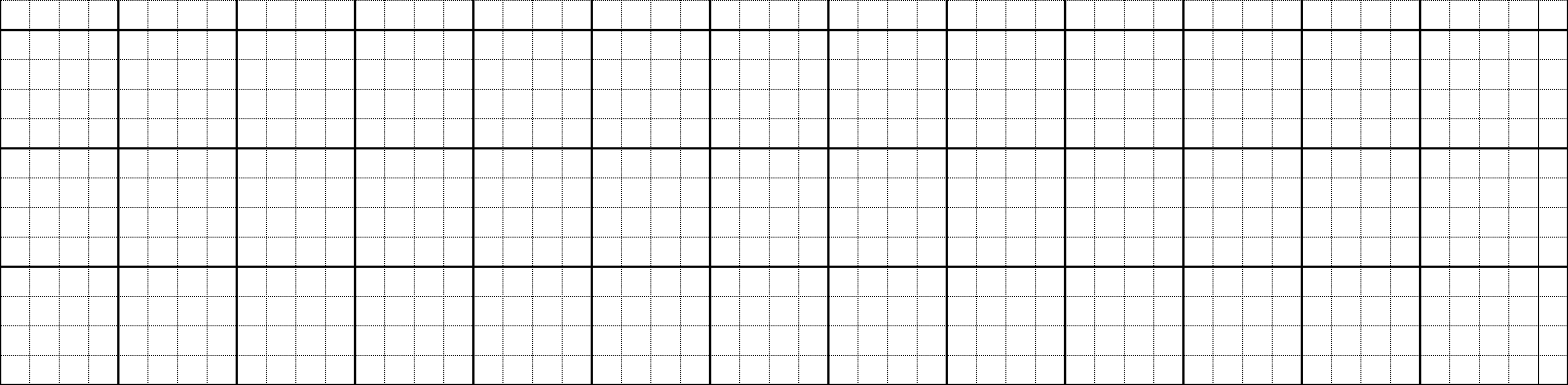 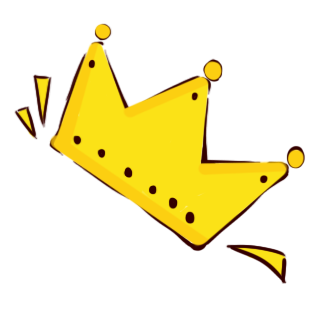 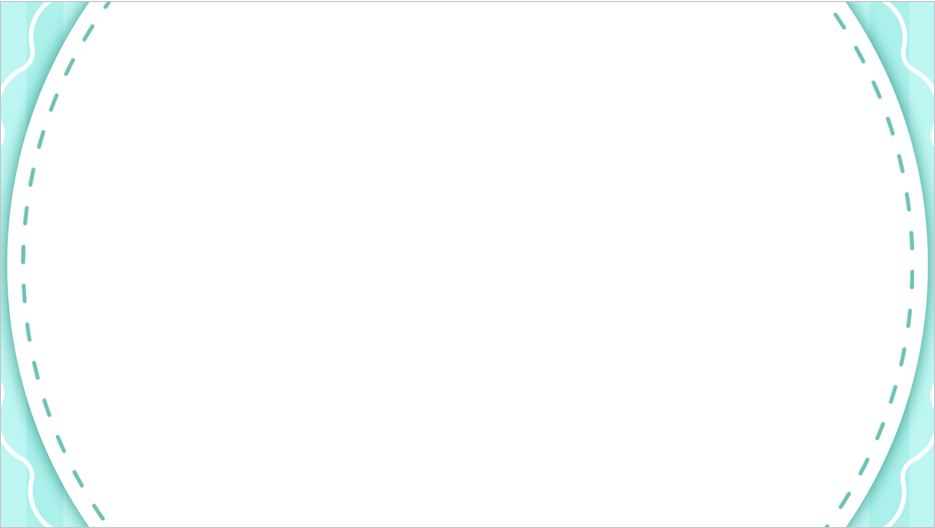 8
Chọn chữ phù hợp thay cho bông hoa
a. tr hay ch?
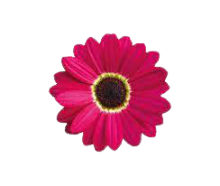 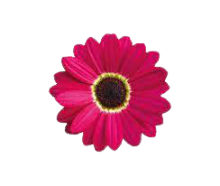 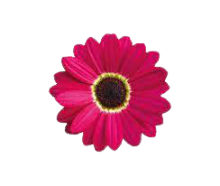 đũa  tre
trồng trọt
chồi non
b. r hay d ?
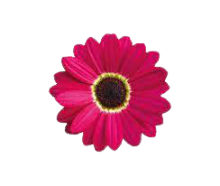 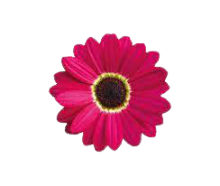 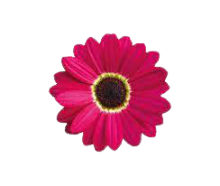 mềm  dẻo
dễ dàng
rễ cây
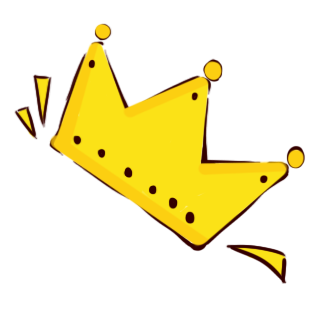 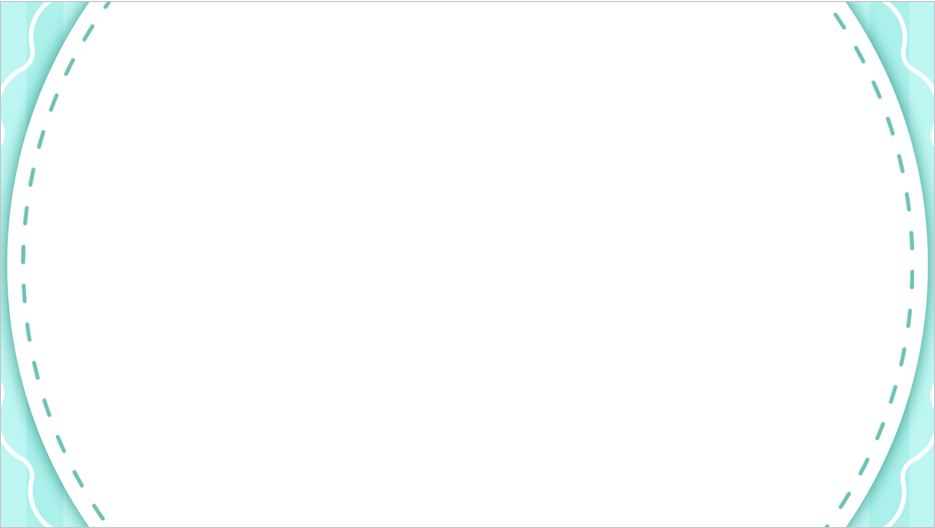 Kể về một lần em được đi chơi cùng gia đình
9
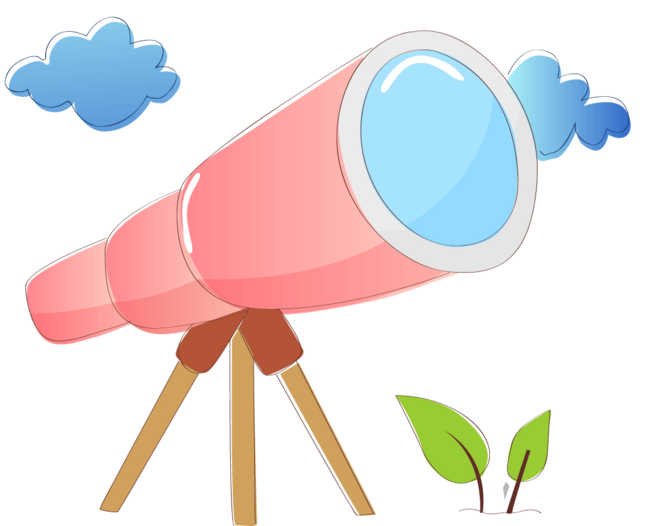 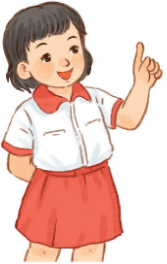 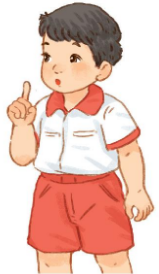 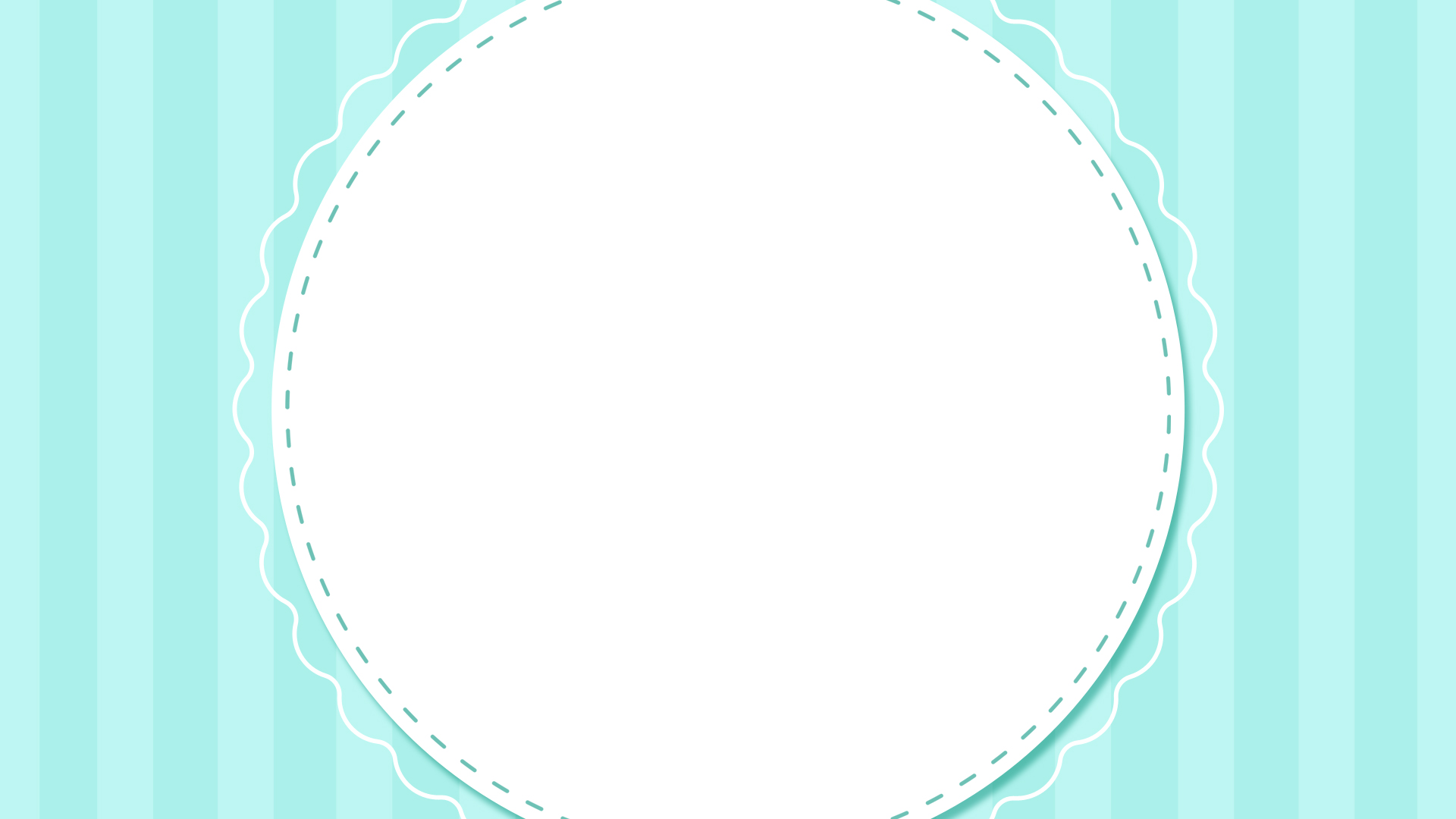 TẠM BIỆT CÁC EM
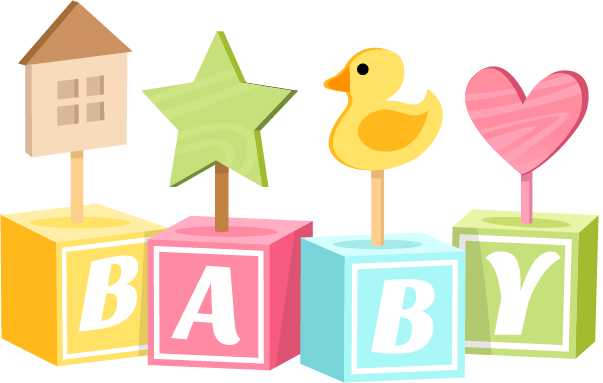